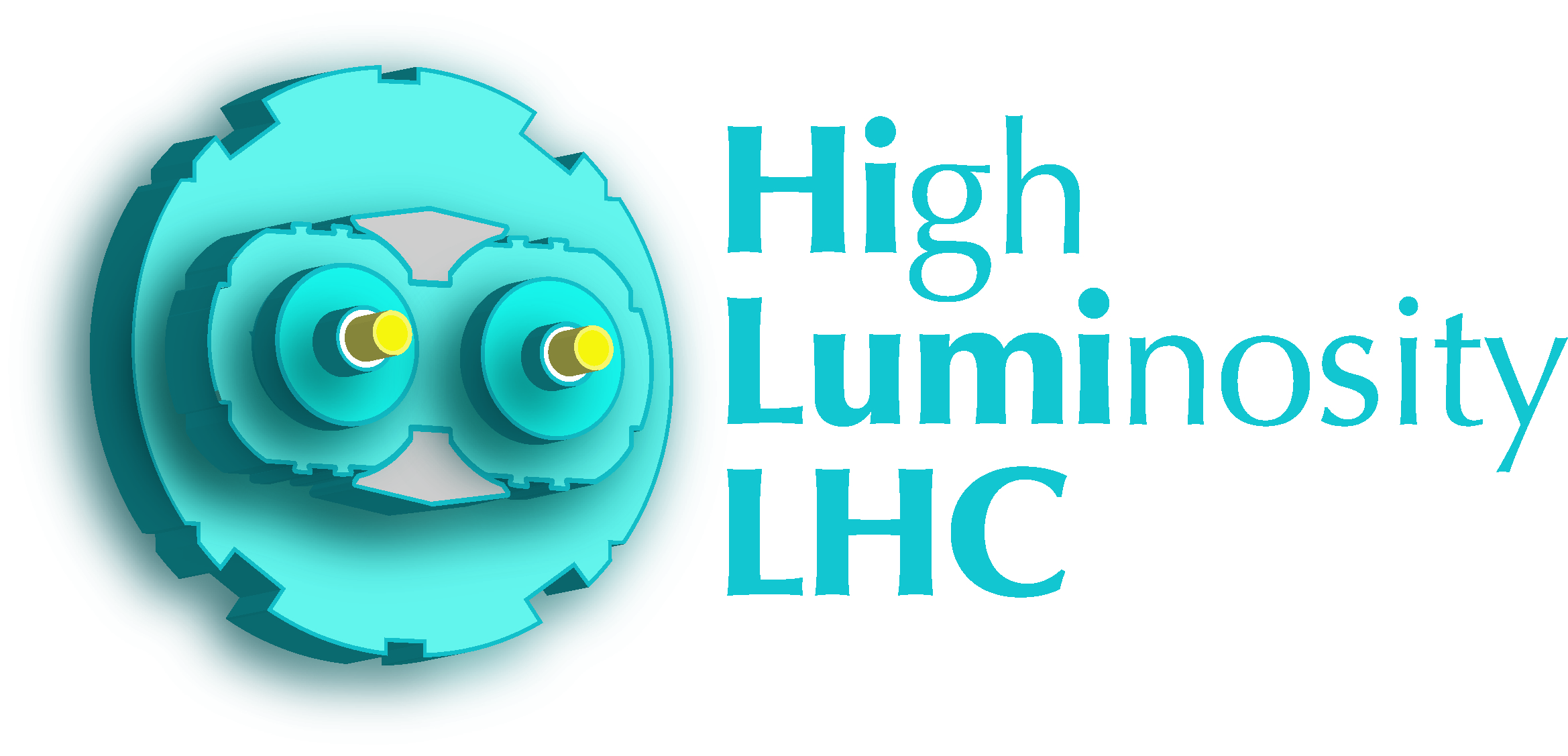 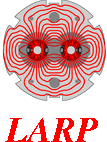 IR Quadrupole Production Plan
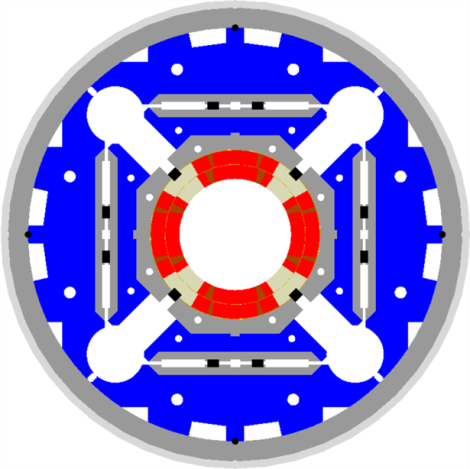 Mike Anerella

LARP Review

June 10, 2013
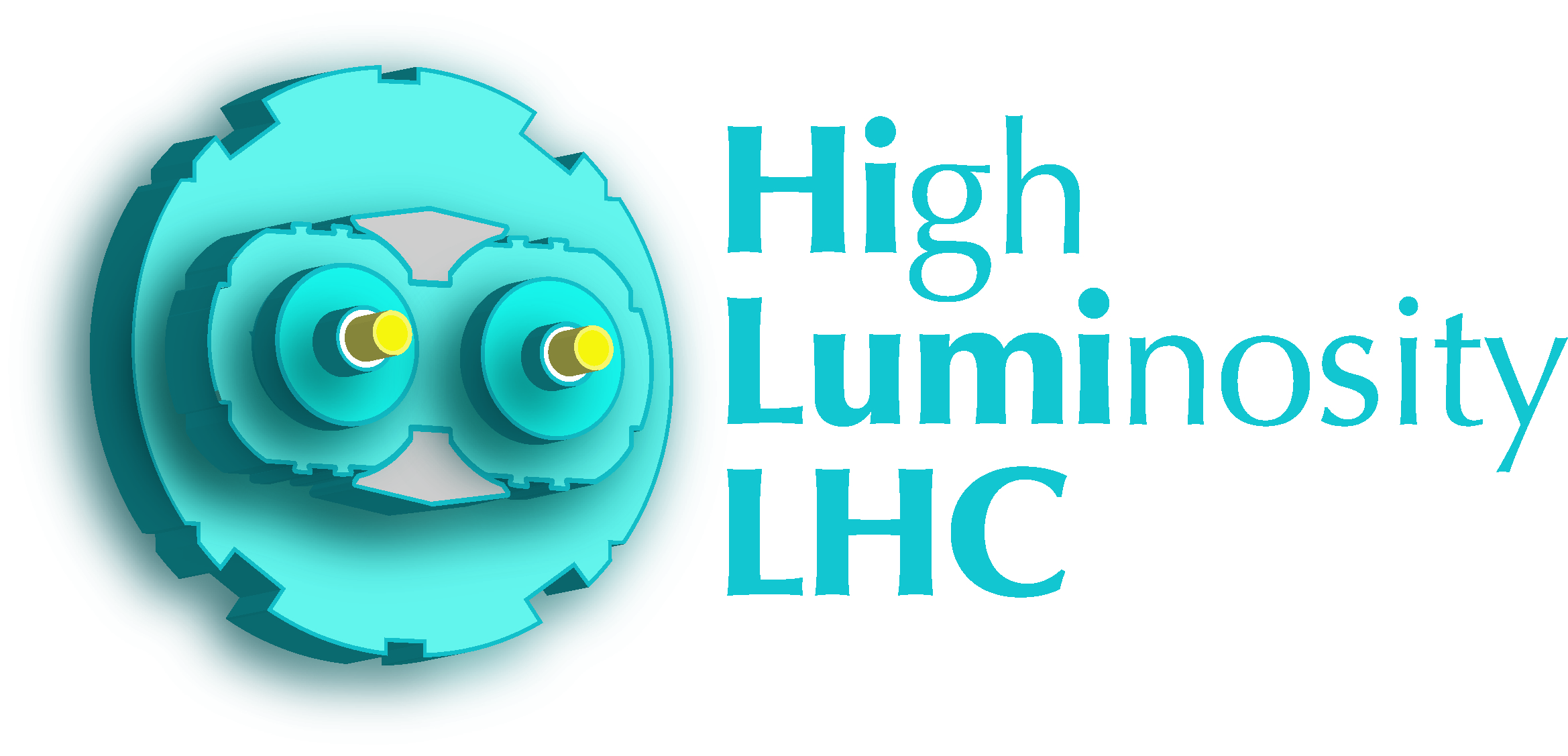 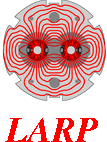 Scope
Assemble 20 (16 + 4 spares) Q1/Q3 quadrupole structures:
“structure” = coils clamped radially in aluminum shells, axially with stainless steel rods and end plates
4.5 coils per quad = 90 coils total
Cold test all 20 quads
Demonstrate 140 T/m Operation
Field measurements
Satisfy CERN production delivery requirements with suitable margin
	(4/2022 1st unit, 12/2022 16th unit)
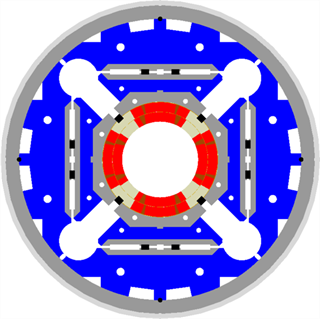 Work Breakdown
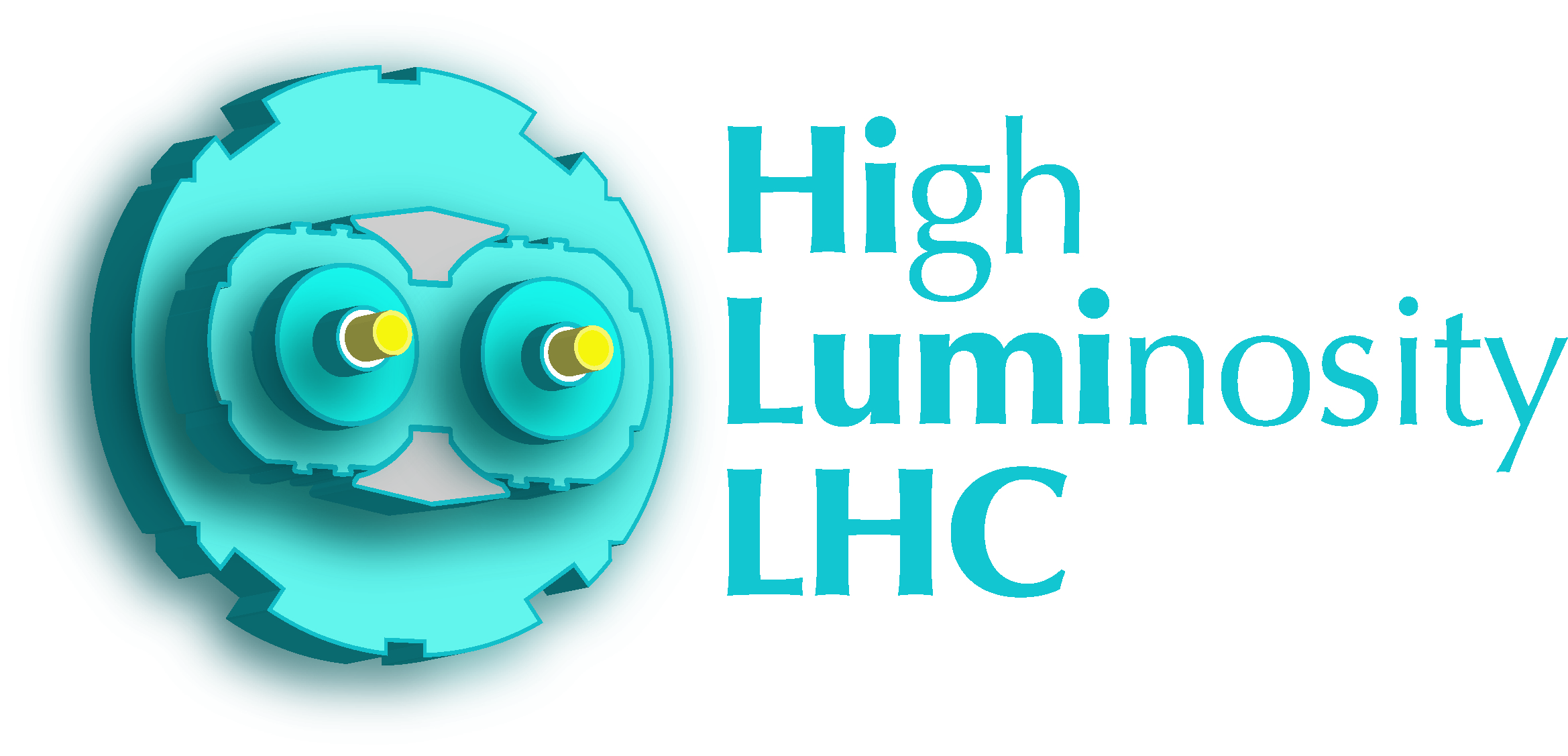 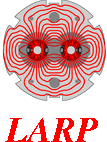 FNAL (10)
LBNL
BNL (10)
Superconductor cabling
Coil pack assembly
Coil pack assembly
Yoke / aluminum shell subassemblies
Coil structure assembly
Coil structure assembly
He vessel, cryostat installation (temporary)
Horizontal Test facility installation & test
Vertical Test facility installation & test
(Alternate breakdowns being discussed (single assembly site, single test site), but are not addressed herein)
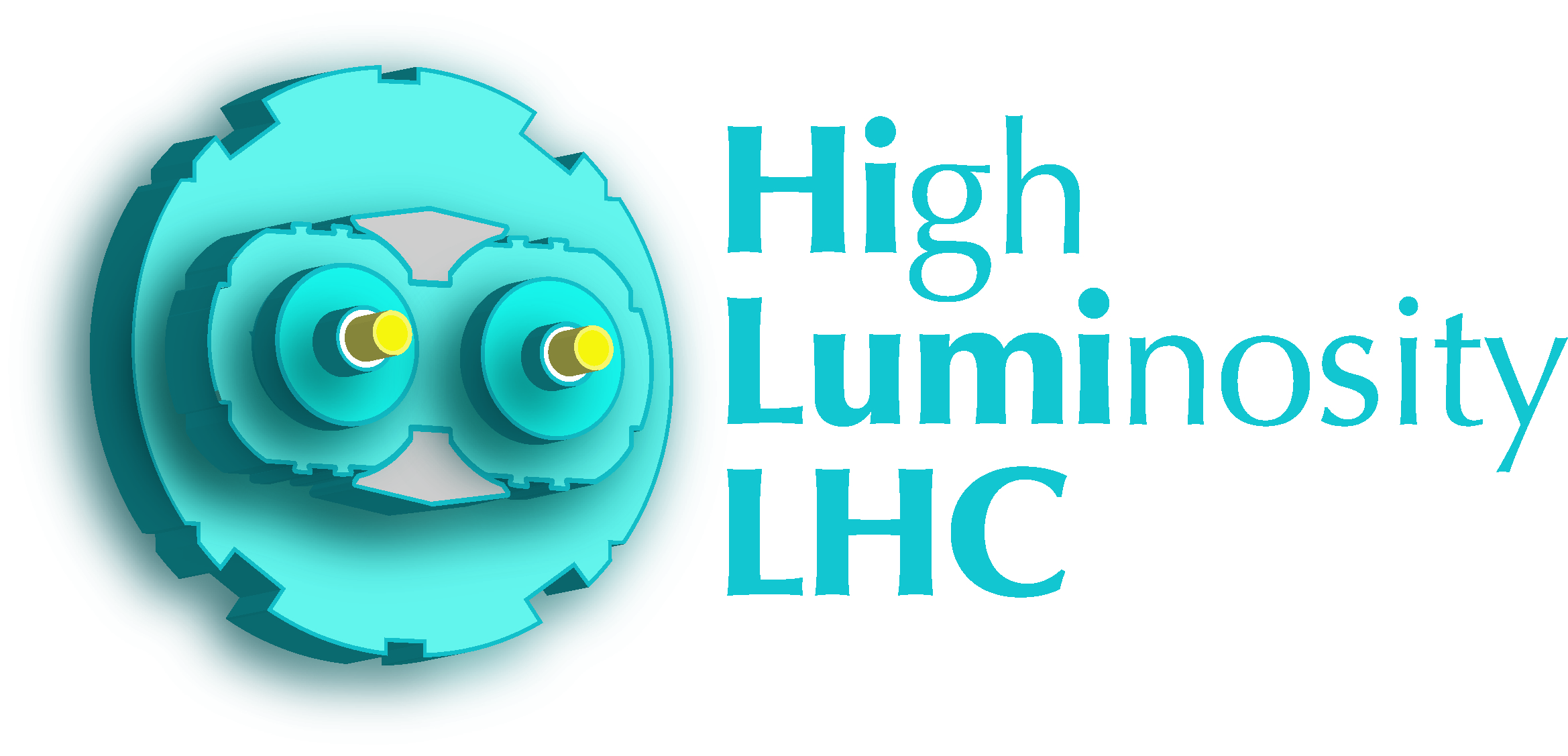 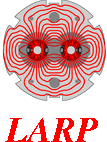 Coil Plan
Coil fabrication is a dominant cost and schedule element in the program 
→ prompted detailed review
After independent BNL & FNAL estimates & subsequent meetings to review:
Example of added benefit of meetings: realization that FARO Arms for cmm inspection must be budgeted for each location; more efficient operation, standardized inspection, etc.
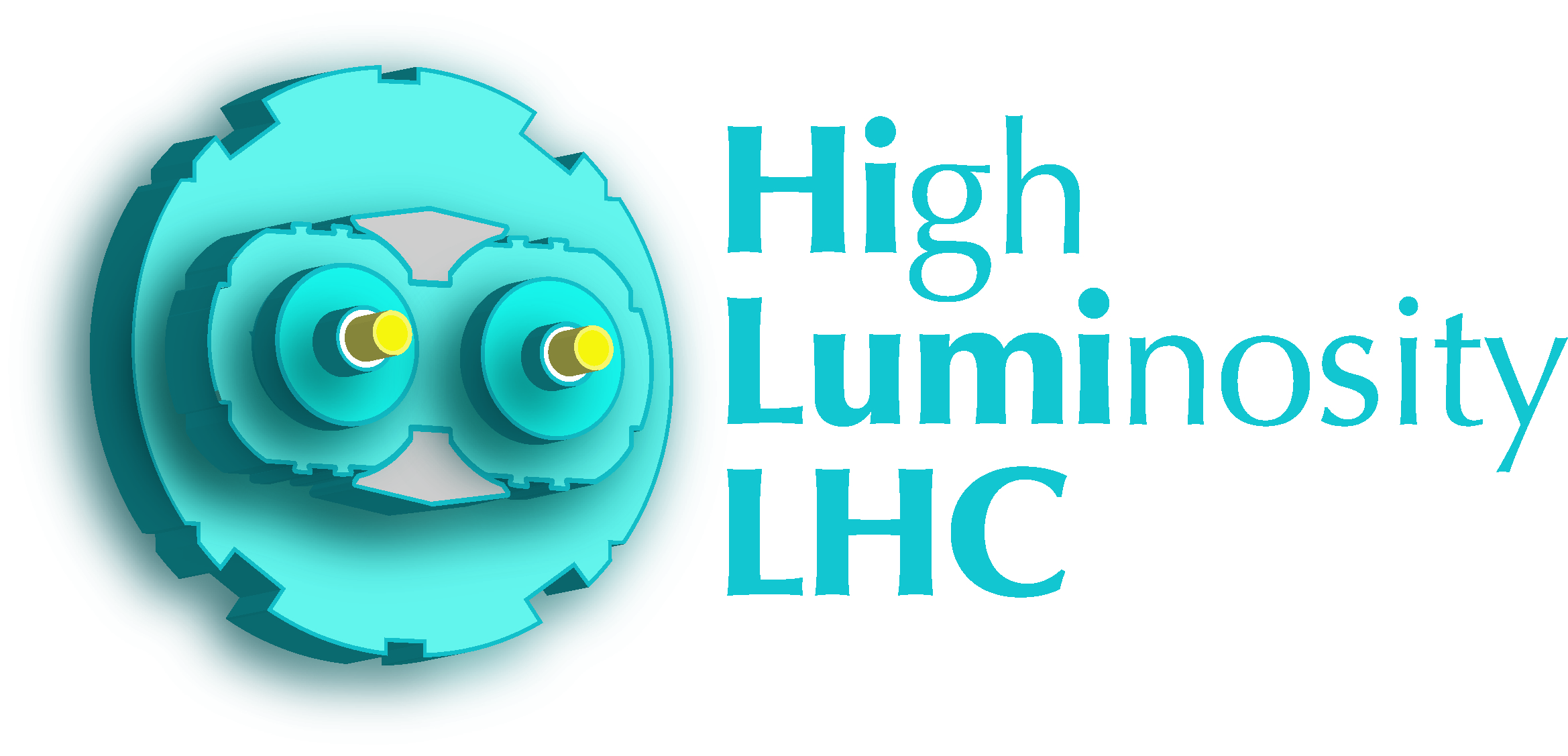 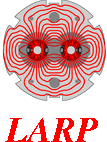 Resulting Coil Schedule
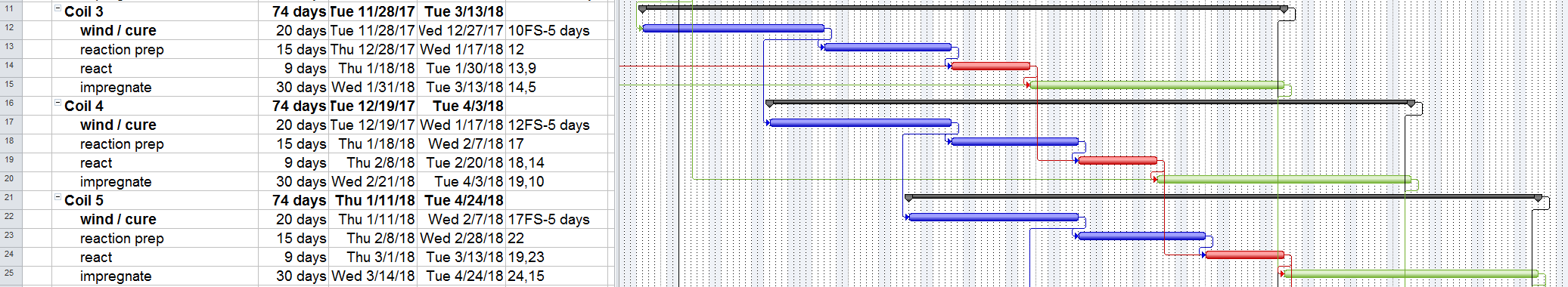 Reaction fxt use = 3 needed
Series reactions=1 oven needed
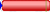 Parallel effort:
(cure OL/wind IL
Parallel effort:
2 impregnation lines (but 1 station)
1 coil every 15 days
Excludes measurement & midplane ground insulation (covered later)
(details next slide)
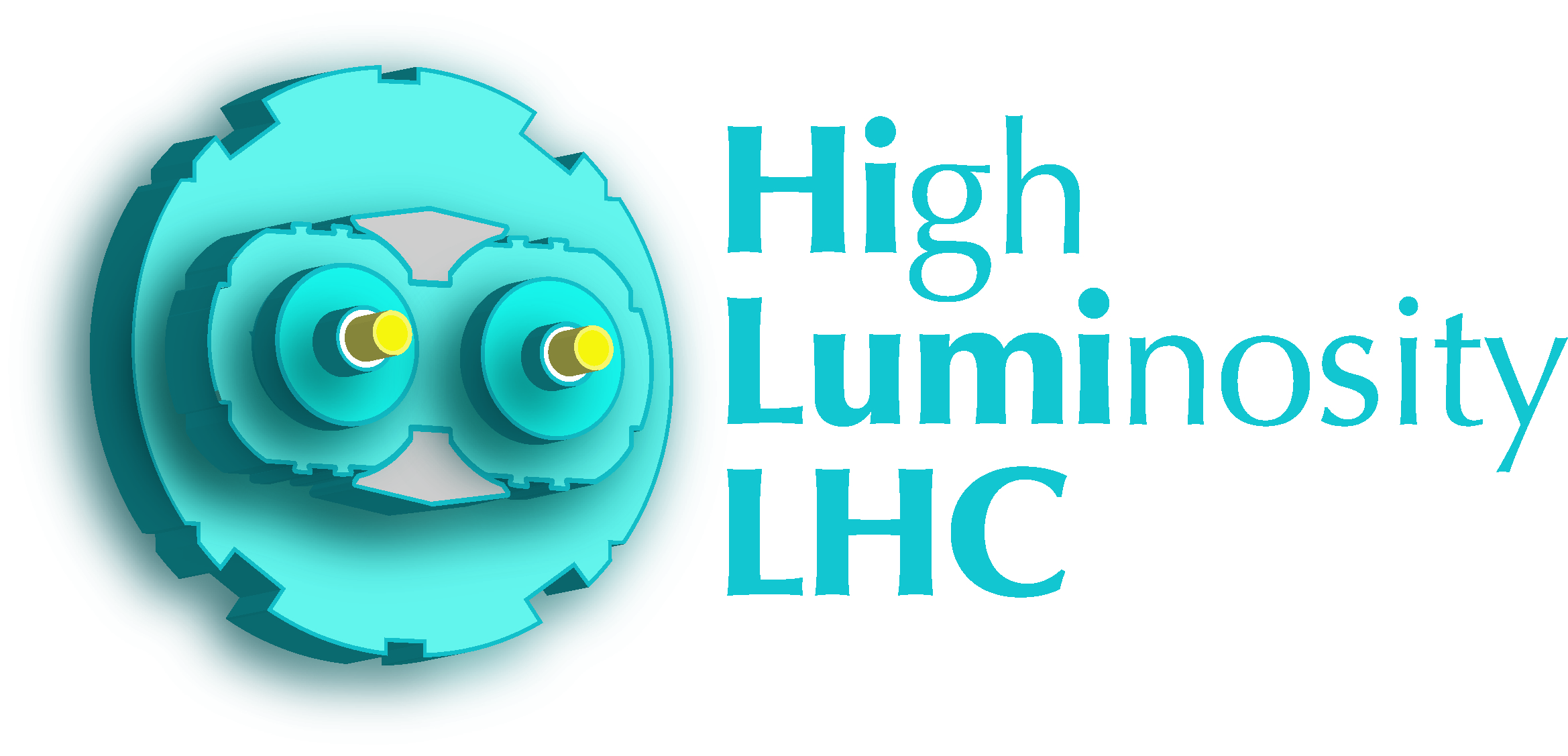 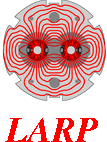 Coil schedule details
Resources per location:
→ 7 coil techs total (excludes supervision)
Total Tooling per location:
Note that 1 of each are available from R&D
Complete Coil schedule
(1/2 production x 2 locations)
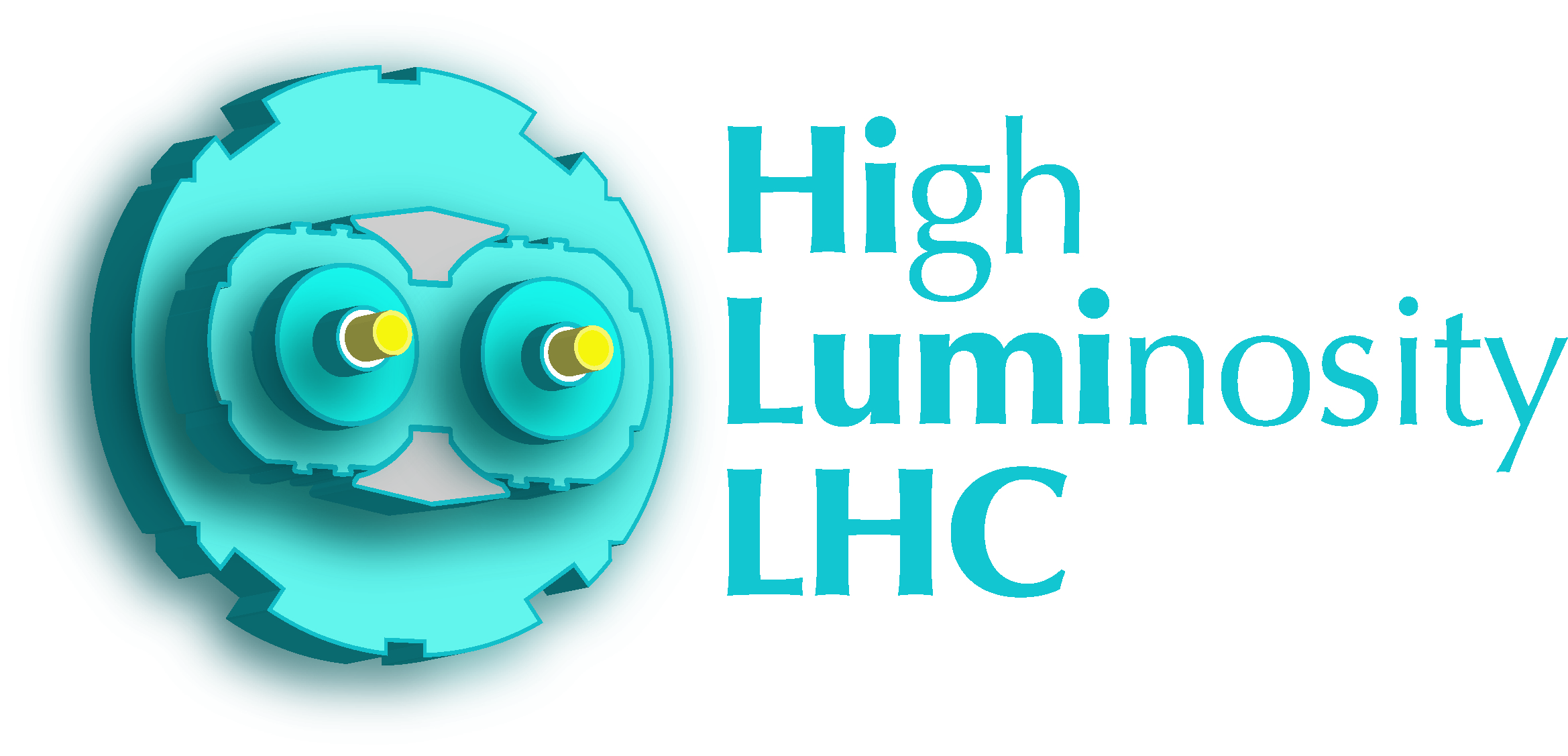 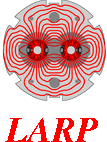 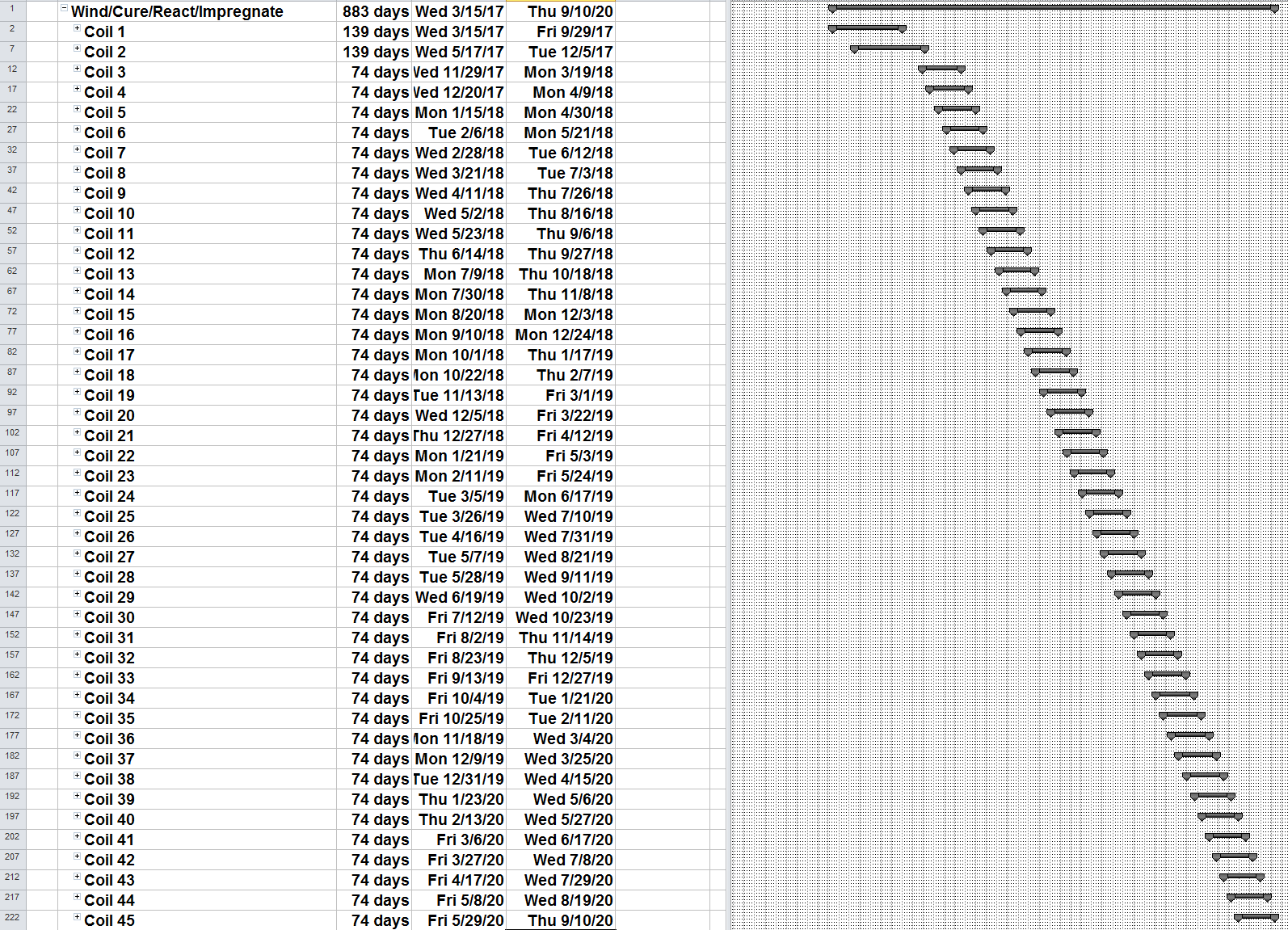 3/15/17 start
(after last R&D coil)
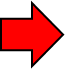 1st 2 coils with 2x duration (new tools)
9/10/20 finish
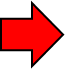 Coil Prep schedule
(1/2 production x 2 locations)
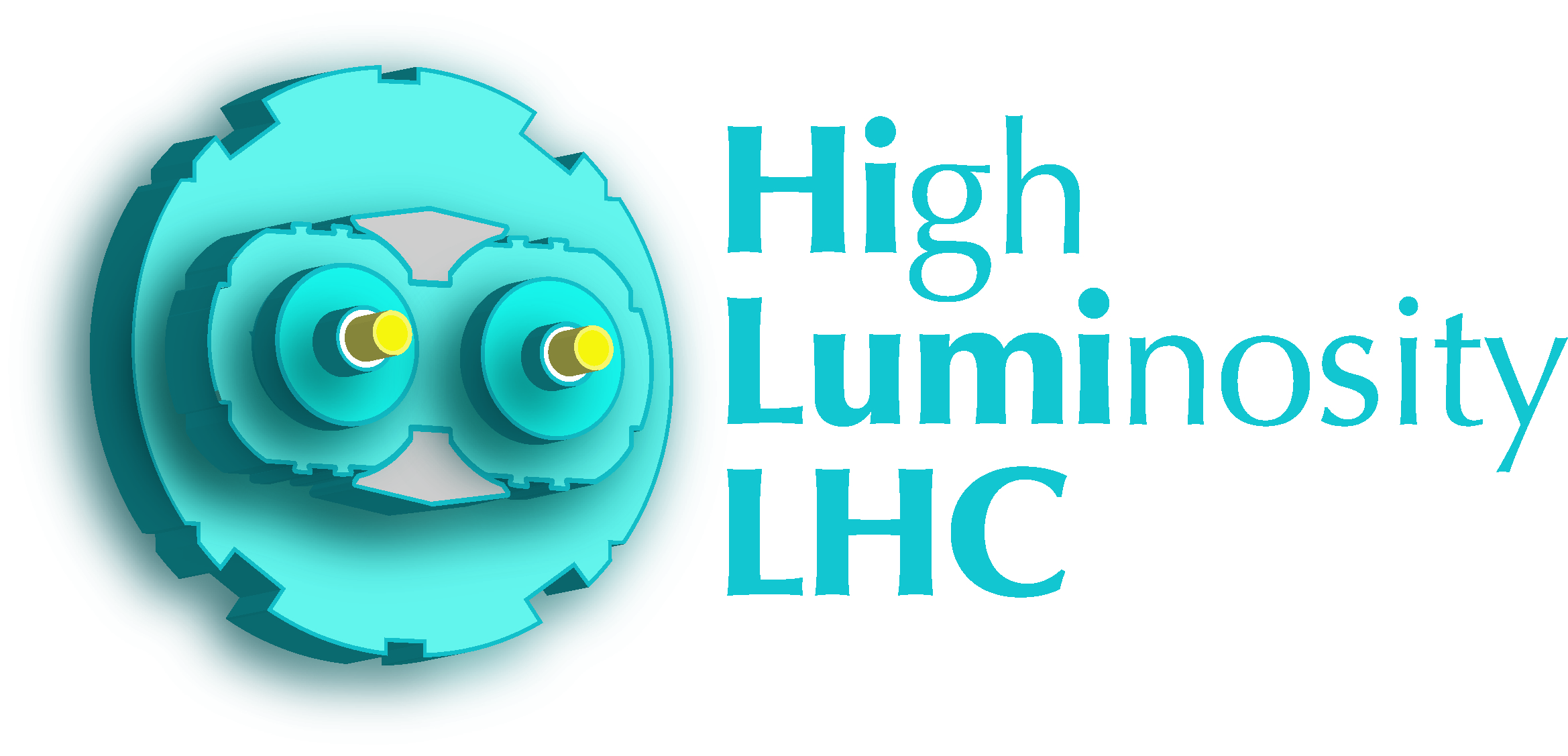 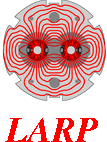 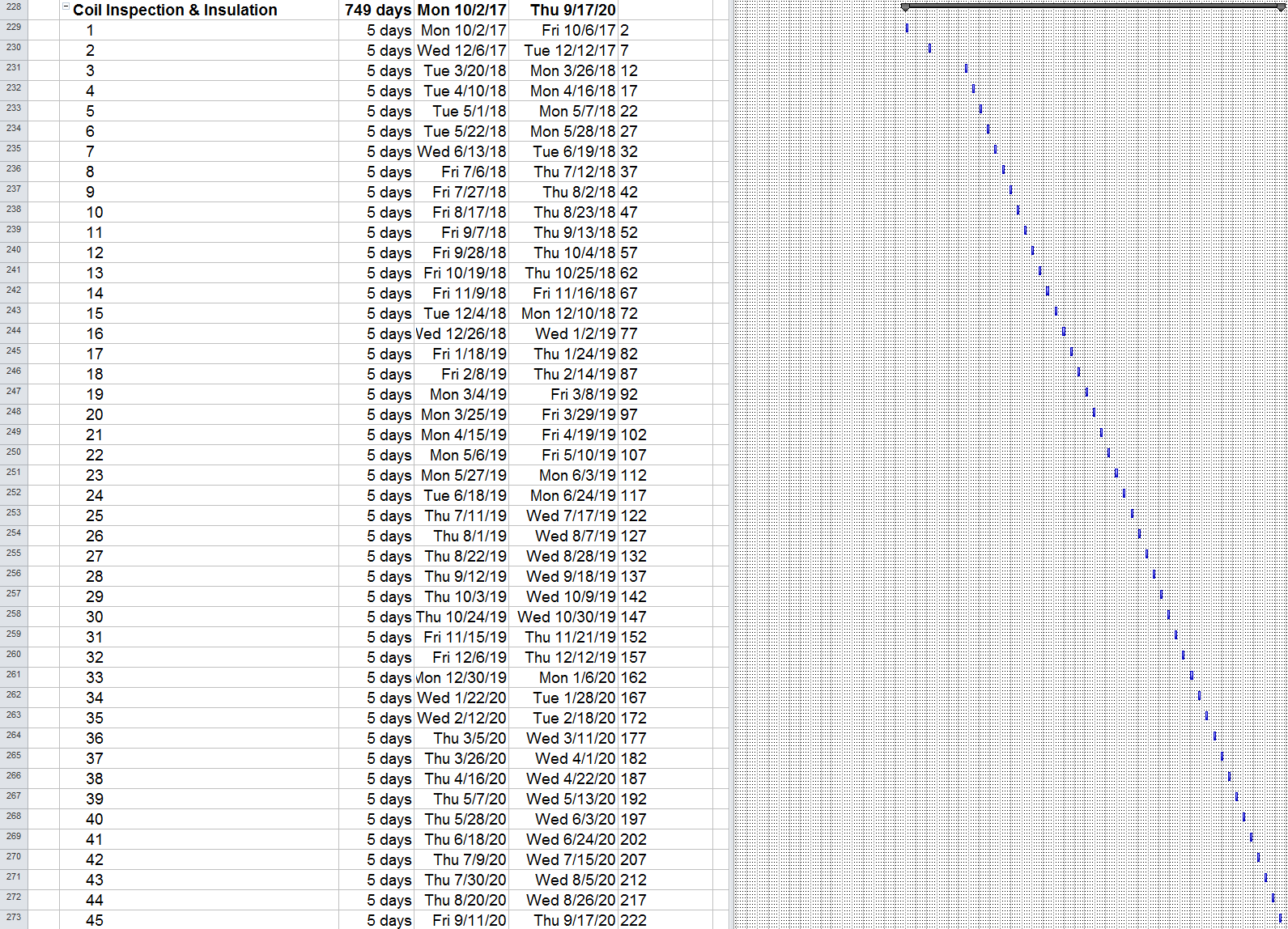 Cmm inspection
Install midplane ground insulation
Part time use of 3rd coil winder
Yoke / Shell Subassembly
(1/2 production shown x 2 parallel lines)
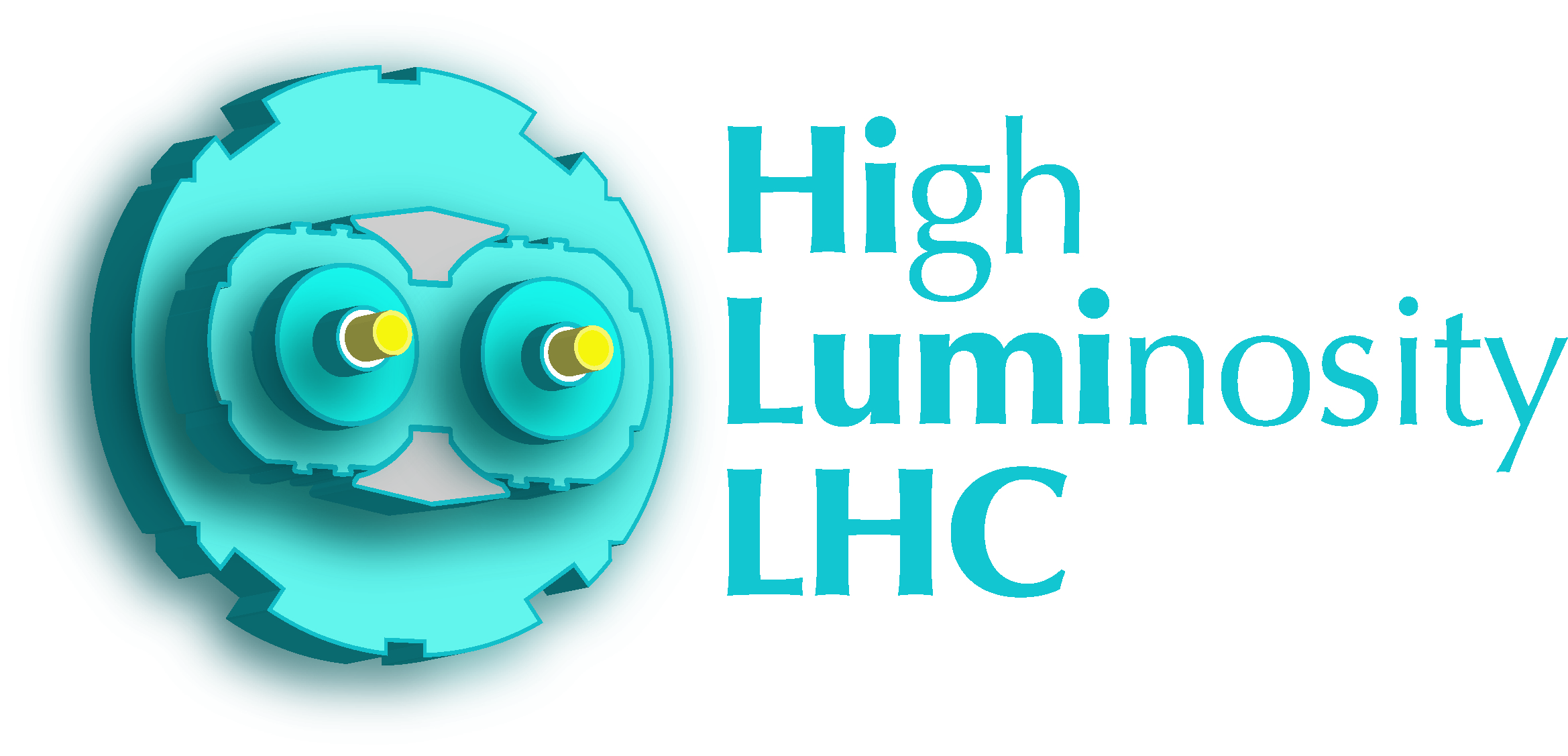 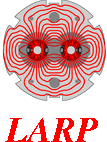 Parallel effort to production
Early start due to (slightly) longer task duration
Assembly (2 x 2 Techs), Strain Gauge Installation (1 Tech) performed in parallel
→All subassemblies available for production, including shipping time
Need date
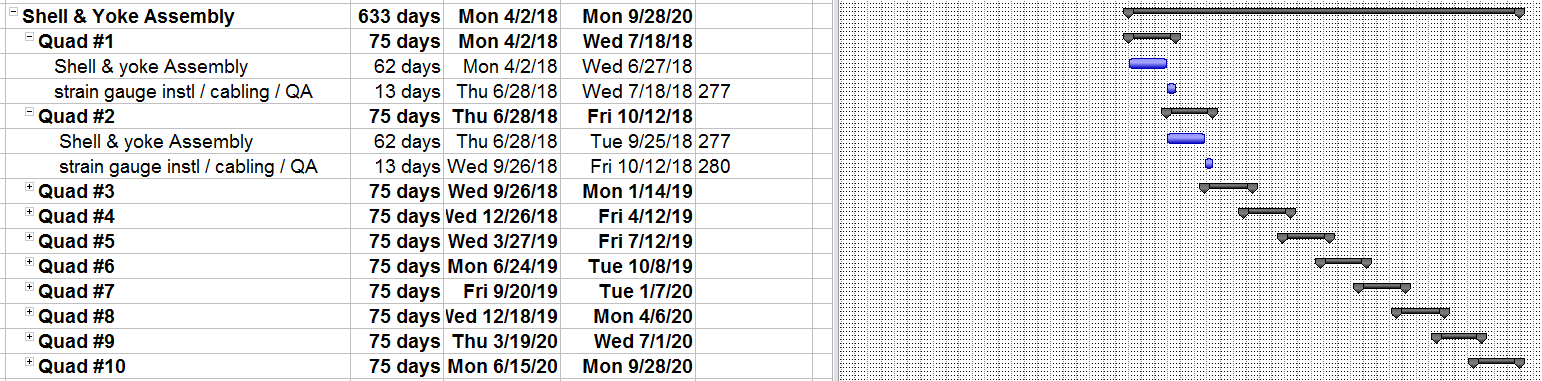 10/3/18
3/11/19
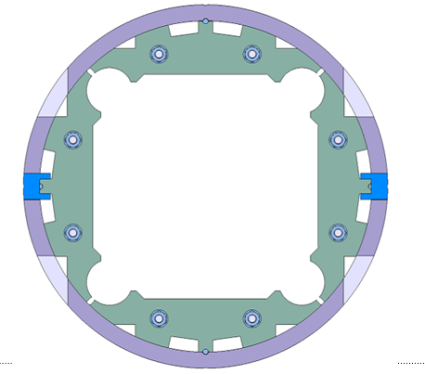 1/7/21
Quadrupole Assembly & Test
(1/2 production x 2 locations)
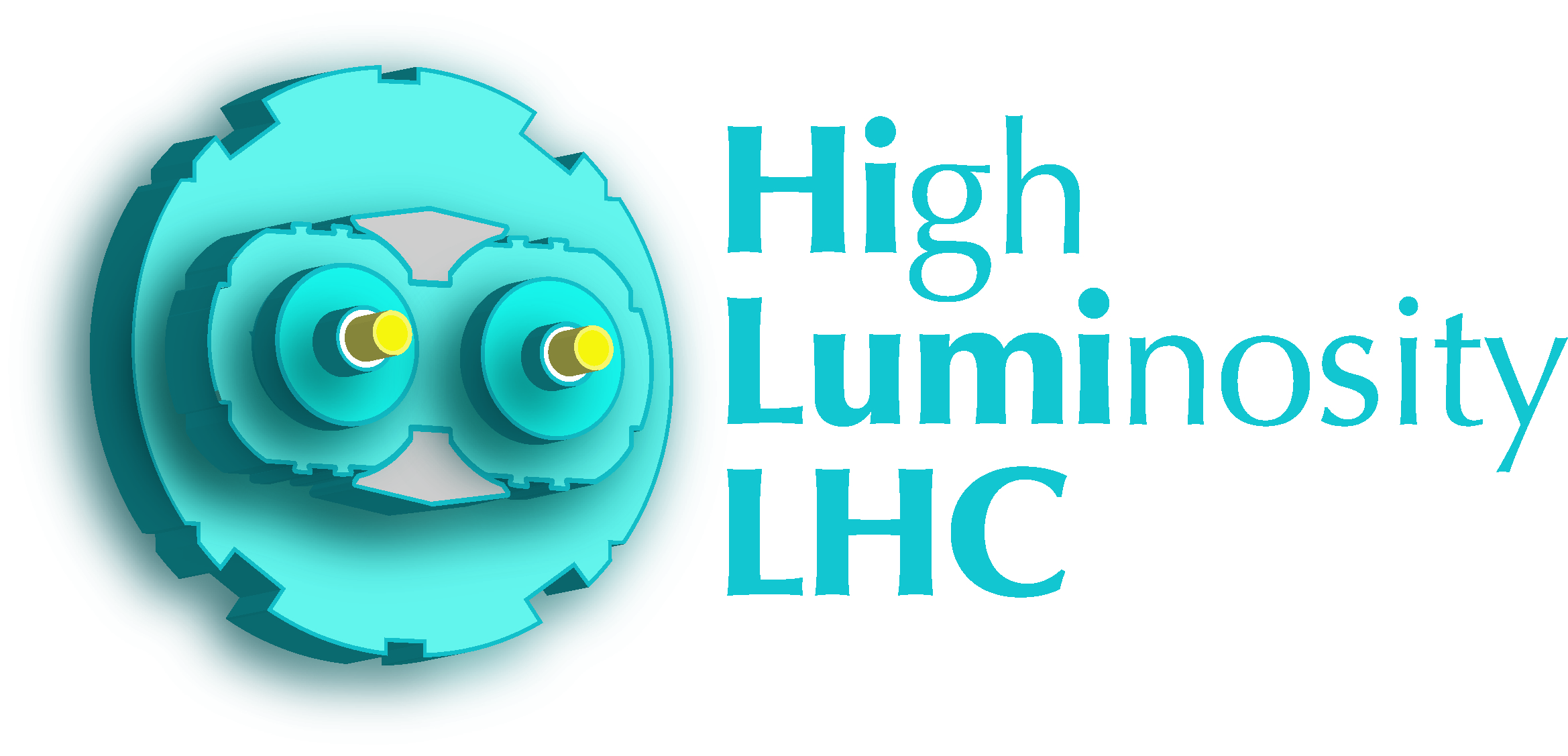 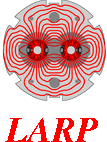 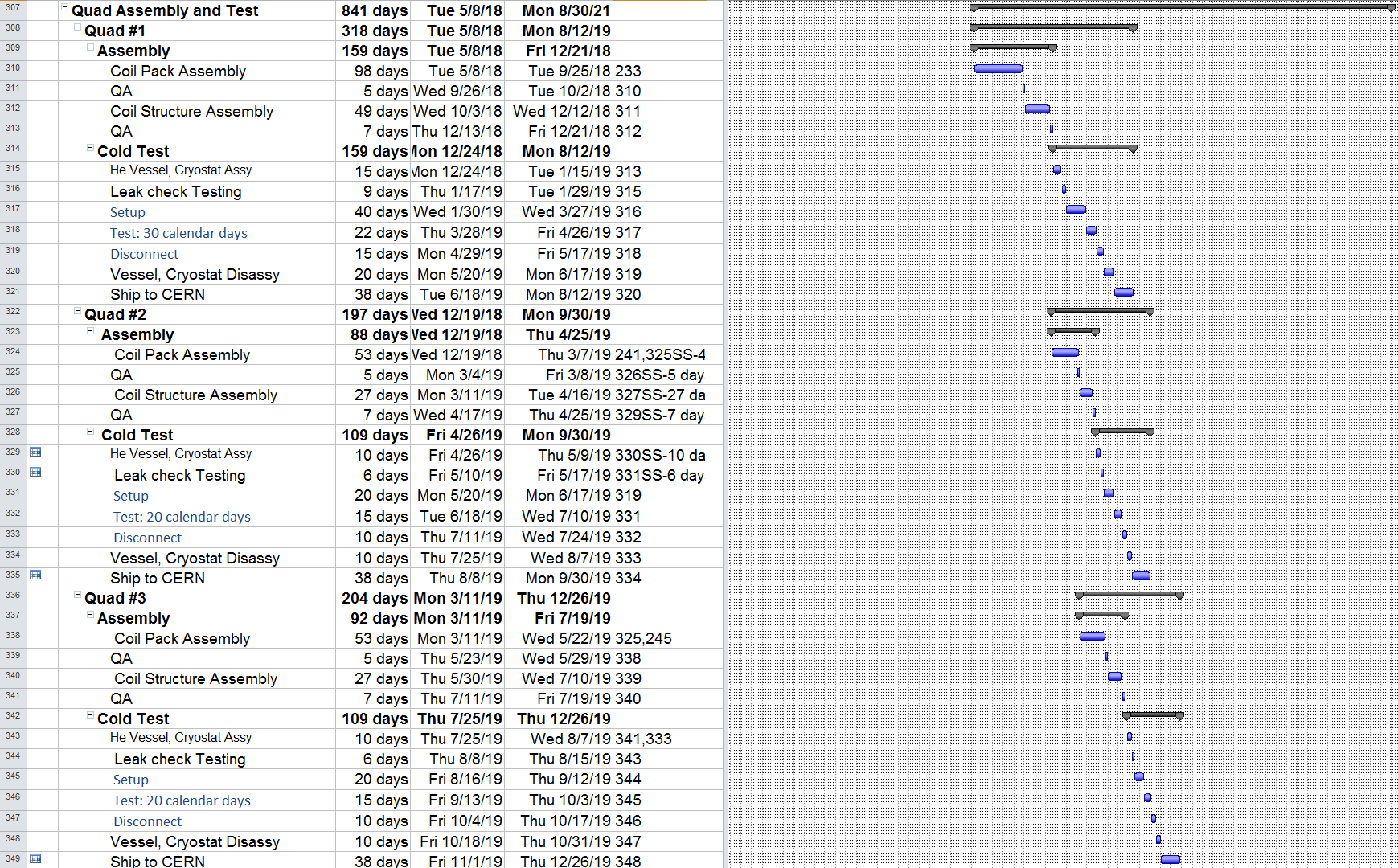 Coil Pack
Coil 5 done
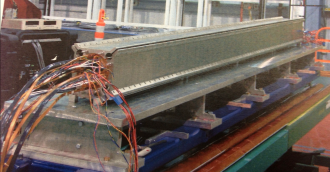 1st assy with 2x duration
1st test with 1.5x duration
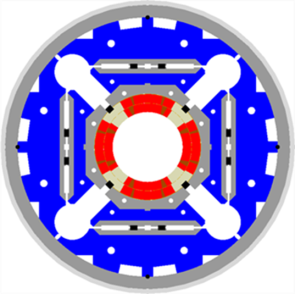 Test time based on FNAL
(BNL test time TBD)
Coil 15 done
Coil Structure
Coil Pack (2 techs) in parallel w/ Structure (2 techs)
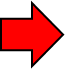 NOT Optimized yet
Test setup in parallel w/ He vessel , cryostat assy
(2nd set of vessels req’d)
(2 testing techs,
4 assy/disassy techs)
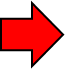 Complete Production Schedule
(1/2 production x 2 locations)
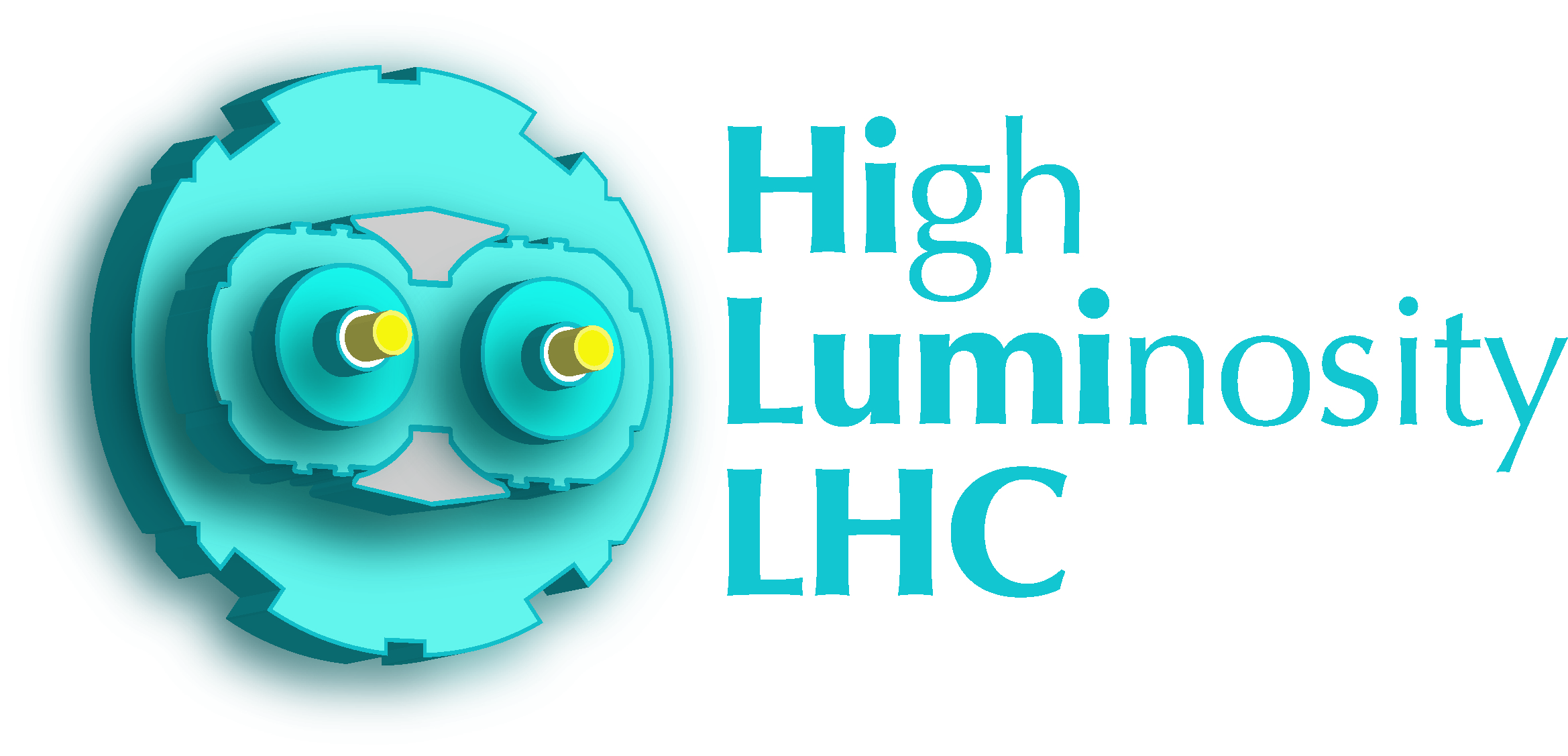 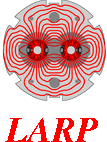 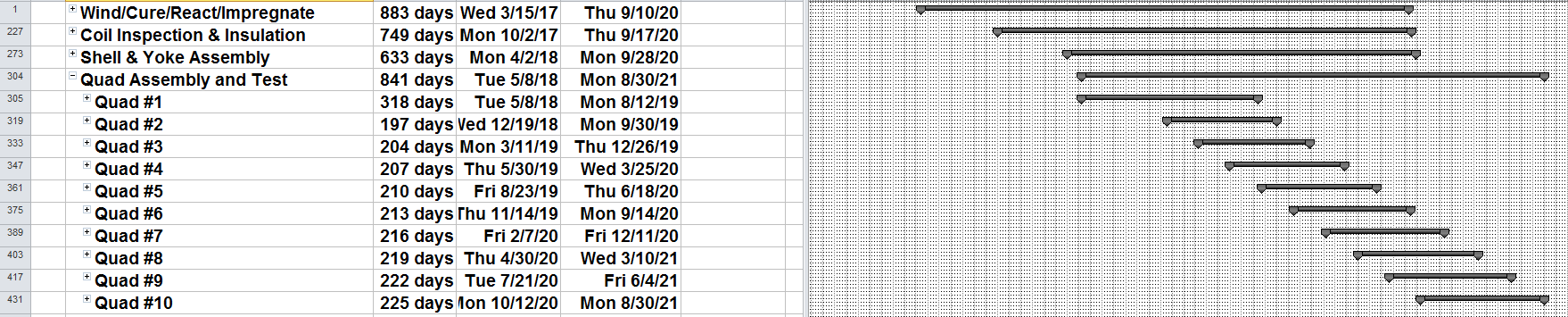 April 2022 CERN need date (30 months float)
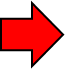 December 2022 CERN need date (18 months float)
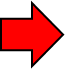 Summary
Detailed estimates in support of overall plan
Efficiencies beyond R&D achieved through the use of multiple tooling sets
Plan meets CERN delivery requirements with adequate schedule float
Resources, i.e. staffing levels are manageable
Some optimization is still needed